TRABAJO PRÁCTICO 9
Modo subjuntivo parte II: en oraciones condicionales, expresiones keep from, prevent from, stop from, enable to, allow to, be likely to, causativos. Introductores it y there.
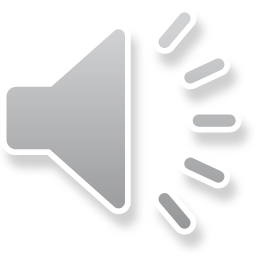 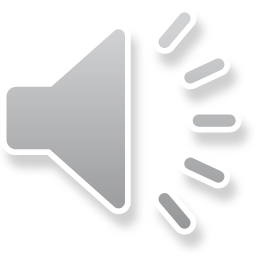 A. Traduzca las siguientes oraciones
1. Should a vacancy occur on a committee, a new member would be elected or selected prior to the next scheduled meeting.
 
2. In plain English this criterion should prevent valuable feedstock from being used in comparatively low value materials.
3. In order for the natural gas to remain a liquid, the LNG must be kept in a container with similar properties to a ‘thermos’.
 
4. Automatic elevators require buttons that people could push to stop the doors from closing and to hold them open.
5. An ESEM was used because it does not require the specimen to be coated with a layer of conductive material as in a conventional SEM; the microstructure of the fluid is more likely to be preserved. (ESEM: environmental scanning electron microscope) 
 
6. For a quadcopter to travel in the direction of a certain motor, that motor must decrease its RPM as the opposite motor increases its RPM, causing the motors to generate less and more upward thrust, respectively.
ESEM: microscopio electrónico de barrido ambiental. SEM: microscopio electrónico de barrido.
Estas dos definiciones no son la traducción del nombre, sino el nombre en español que se le da al aparato
Be likely to: muchas veces conviene traducirlo al principio de la frase.
7. Perhaps there would not exist such a proliferation of management consultants and process improvement experts had industrial engineers in many organizations and the profession at large been more adept at recognizing opportunities. 
 
8. Lacking the budget to hire out the welding, he invested in some low-end welding equipment and learned what he needed to know to get the job done.
9. In some cases, the designers choose to have the UAV landed with the cargo, and either release the package before flying off or have a receiver remove the package from the UAV. 
 
10. Unfortunately, these tanks do not have the capability to withstand the pressure needed to control a BOG management system at a size below 4000 m3, although it is possible for some of these tanks to be as small as 2000 m3.
11. These tanks are not required to be surrounded by a dyke or bund wall.
 
12. It is size that makes nanomaterials behave differently, and perhaps more dangerously, than normal-size substances.
13. Having your air conditioning system checked by a professional before the cooling season starts can prevent major mechanical issues and costly repairs from happening.
	
14. It also will allow a professional service technician to diagnose small problems before they become bigger, more expensive problems.

15. Below is a list of a few things that are important to have your HVAC (climatización) contractor check over.
16. High or low refrigeration pressures can be very hard on your air conditioner’s compressor and can eventually cause them to fail.
 
17. Clean & Check Condenser:  Helps with the efficiency of your HVAC system and helps prevent the unit from having to over work.  
	
18. This pre-coated metal plate is less likely to be damaged by static electricity caused by friction.
19. Vision systems enable industrial robot arms to recognize which product is which.

20. It requires work to be completed around humans of opposed a workcell as to inside.

21. Some collaborative robots can even be taught to do tasks by letting a human guide their arms once to learn the motion.
Vision Systems, A Gauzy Company, is headquartered near Lyon, France, with a production and sales unit in Florida, USA, and trade offices in Singapore, Dubai, and Montreal. It designs, develops and markets complete bespoke solutions for the aeronautic, marine and special vehicle industries.
 
Vision Systems, una compañía Gauzy, tiene su sede cerca de Lyon, Francia, con una unidad de producción y ventas en Florida, EU y oficinas comerciales en Singapur, Dubai y Montreal. Diseña, desarrolla y comercializa soluciones completas para las industrias aeronáutica, marina y de vehículos especiales.
22. Belts and hoses: When you're having your vehicle serviced, make the mechanic check the belts and hoses for wear and tear, regardless of the age of your car.

23. Today, however, it is more common for third-party manufacturers to purchase tires and wheels from suppliers.

24. Under Federal regulations, each TWA producer is required to record the DOT codes of all tires for tracking purposes.
25. Prior to entering the system, the height of the tire must be verified to prevent the system from being damaged. 

26. The association says this indicates that the “use of robots parallels overall improvements in employment rather than causing employment to decrease.
C. Lea el texto que está a continuación. Tradúzcalo
                 Arquitectura y Civil
                  Industrial y Petróleos
                  Mecatrónica y LCC
Developable mechanisms can reside inside the surface of a structure


Date: February 13, 2019     Source: Brigham Young University
In a paper published today in Science Robotics, engineers at Brigham Young University detail new technology that allows them to build complex mechanisms into the exterior of a structure without taking up any actual space below the surface.
This new class of mechanisms, called "developable mechanisms," get their name from developable surfaces, or materials that can take on 3-D shapes from flat conformations without tearing or stretching, like a sheet of paper or metal. They reside in a curved surface (like, say, the arms of Iron Man's suit) and can transform or morph when deployed to serve unique functions. When not in use, they can fold back into the surface of the structure seamlessly.
"These new discoveries make it possible for them to build complex machines that integrate with surfaces to be very compact, but can deploy and do complex tasks," said researcher Larry Howell, professor of mechanical engineering at BYU. "It opens up a whole new world of potential devices that have more functions, but are still very compact."
Making hyper-compact mechanisms is something increasingly important as manufacturers across medical, space and military industries are constantly working to get more complex functionality in less space. Potential applications of developable mechanisms include:
Medical: Surgical instruments that can both cut materials and deploy lights simultaneously during minimally-invasive surgery
Vehicles and airplanes: Storage components that could deploy from the inner surface of the fuselage and be completely out of the way when not in use
Military: Quad-rotor drones that have adjustable wing spans for fitting in tight spaces
Space: Wheels that could deploy claws for rock crawling, which could be especially useful to an interplanetary rover.
This new class of mechanical structures evolved from Howell and colleague Spencer Magleby's work on origami-based engineering, done in collaboration with origami artist Robert Lang. From solar arrays for NASA to bulletproof barriers for police officers, their work has generated national and international coverage. As the group of researchers moved to curved origami principles, the mathematics revealed a new way of doing more complex machines.
"Origami was a stepping stone to this," Magleby said. "The art of Origami has inspired us to do things that don't even look like Origami, yet it is the core of much of this new engineering."
The new line of research is sponsored by the National Science Foundation and includes researchers at BYU, the University of Southern Indiana and Lang Origami.
"It's pretty cool to accomplish things that have merely been science fiction in the past," Howell said. "These are discoveries that will enable us to do things that no one has ever been able to do before. And we hope that other engineers, as they build on these discoveries, will apply them in ways that will help make the world a better place.
1A pesar de que developable significa que se puede desarrollar, de desarrollo, después de leer el texto se darán cuenta que la traducción más apropiada es desplegable.
2A pesar de que parece ser una oración afirmativa, la palabra without le confiere una connotación negativa, por esa razón any se traduce como ningún.
3Say: está como un nexo que introduce un ejemplo.
4As: se traduce por ya que porque lo sigue una oración completa y es un conector de causa/consecuencia.
5Rover: vehículo explorador
6Stepping Stone: paso intermedio, peldaño importante.
7Yet: no es una expresión de tiempo sino un nexo.
8Pretty: no es el adjetivo sino que es un intensificador.